Planten
Thema 2
Voortplanting
Geslachtelijke & ongeslachtelijke voortplanting
Ongeslachtelijk
Ongeslachtelijk
deling
knollen
bollen
uitlopers & wortelstokken
Deling
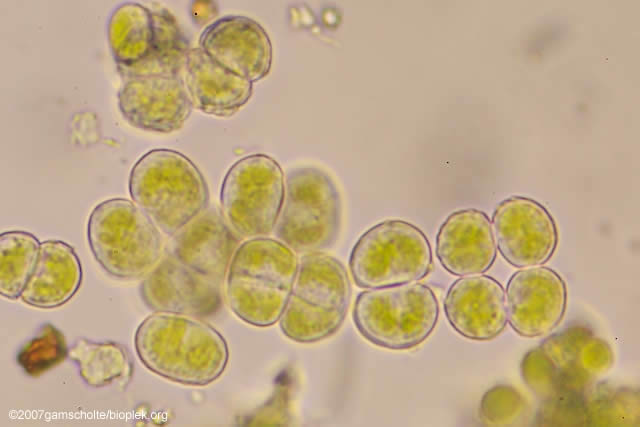 Knollen
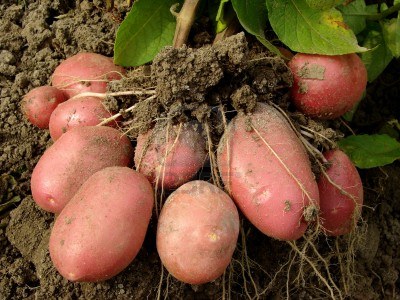 Geslachtelijke voortplanting
bloemen
twee geslachtscellen versmelten  bevruchte eicel
Celdeling
Ongeslachtelijke voortplanting
48
48
Dochtercellen
48
Gewone celdeling(mitose)
48
48
Moedercel
Geslachtelijke voortplanting
24
24
48
Dochtercellen
Reductiedeling(meiose)
24
24
Moedercel
Bouw & functie bloemen
Onderdelen
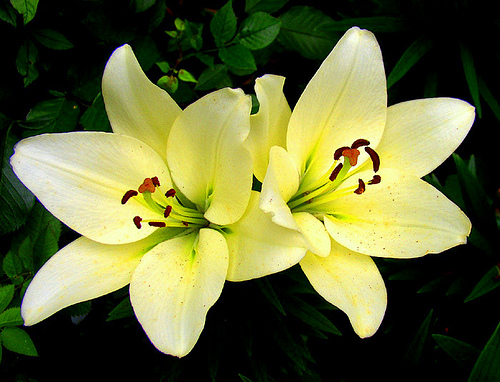 KroonbladerenMeeldraden
 - Helmknop - Helmdraad
Stamper
Stempel
Stijl
Vruchtbeginsel
Meeldraden & Stamper
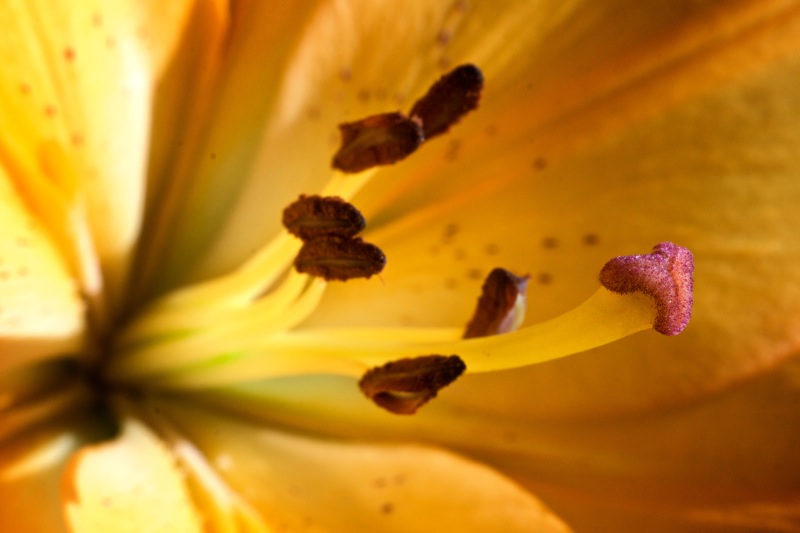 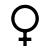 Stamper
Stempel
Stijl
Vruchtbeginsel
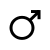 Meeldraden
 - Helmknop - Helmdraad
Schematisch overzicht
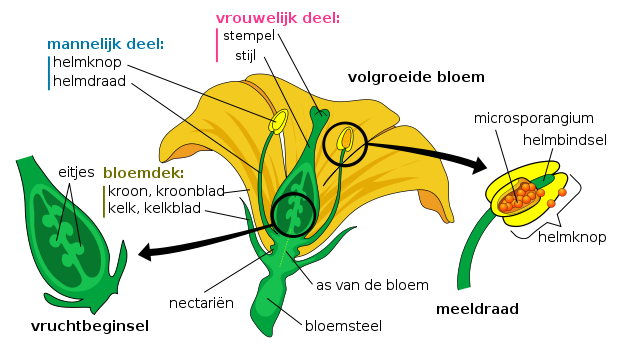 Bestuiving
Bevruchting
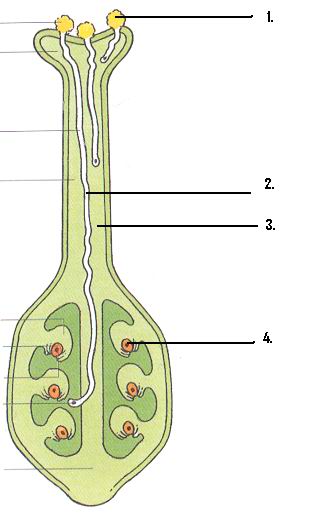 Ontwikkeling vrucht
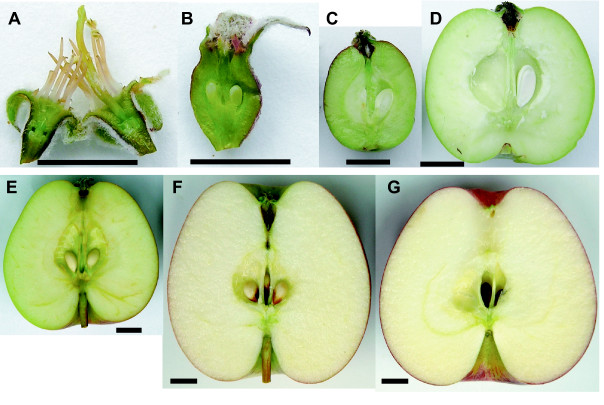 Ontwikkeling vrucht
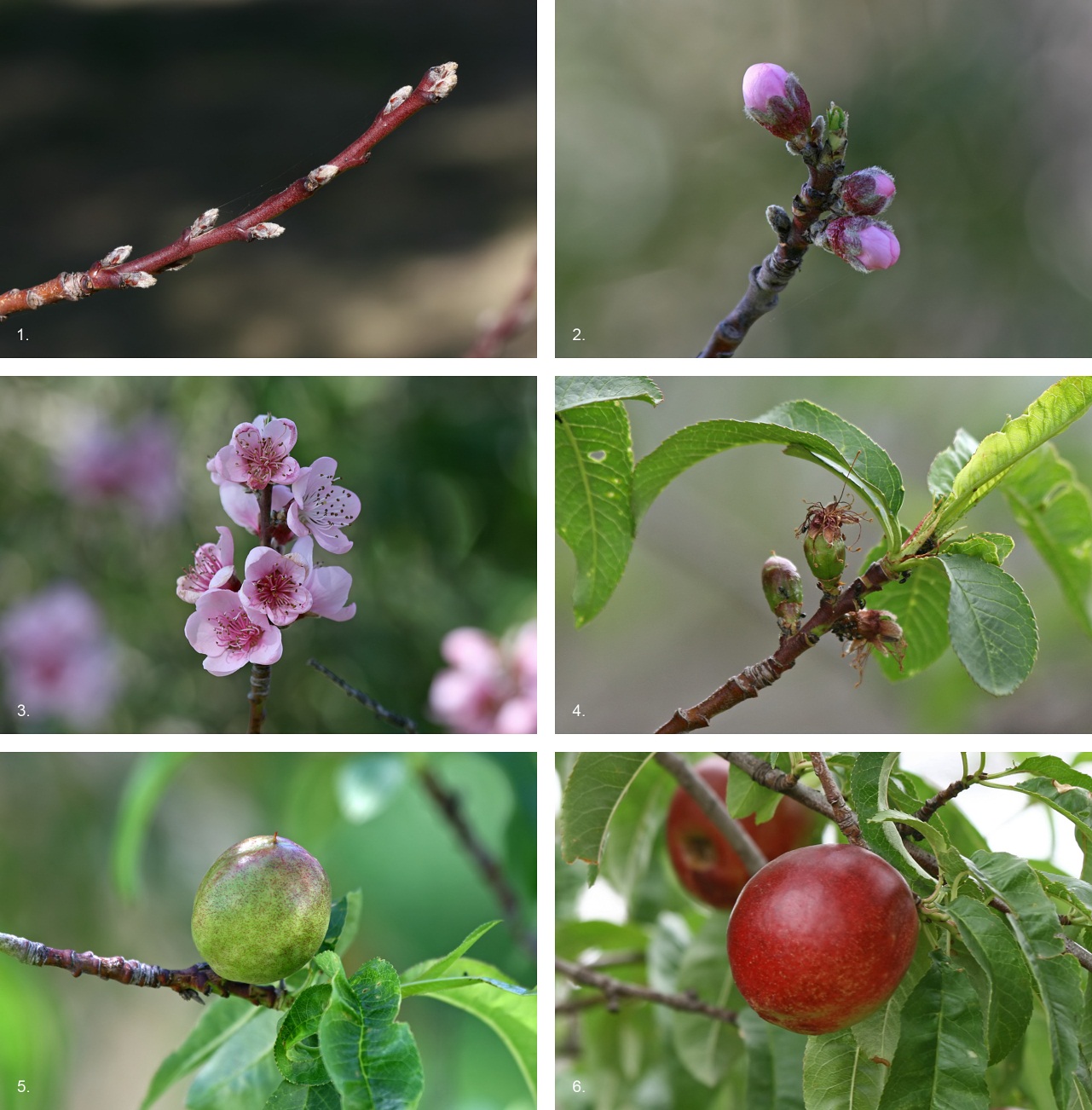 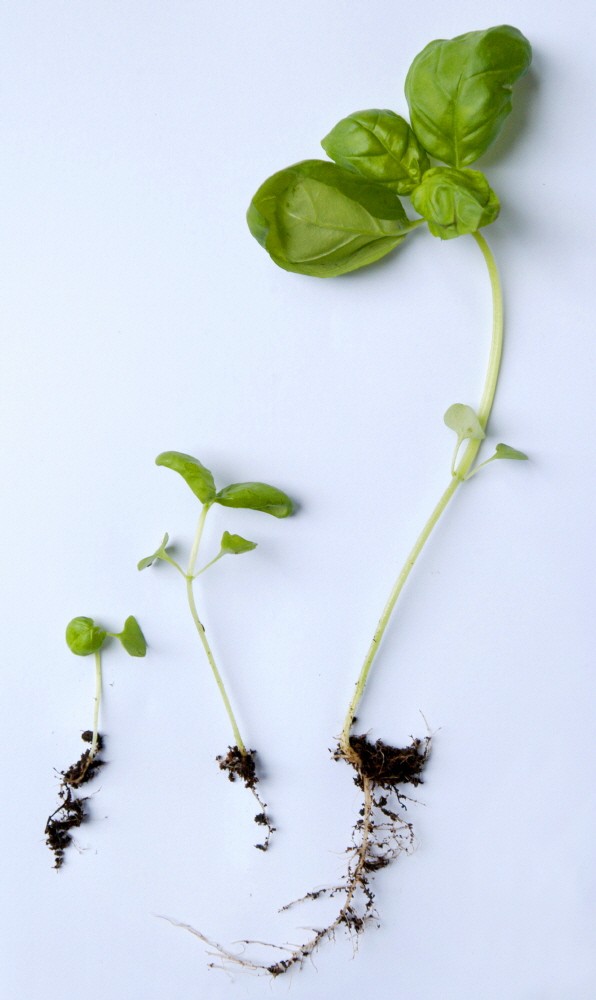 Ontkieming, groei en ontwikkeling
Wat na de vorming van het zaad
Ontkieming, groei en ontwikkeling
bladeren
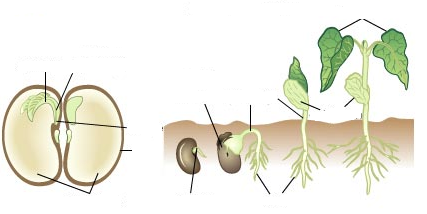 kiem
stengel
zaadhuid
zaadlob
wortel
wortelharen
reservevoedsel
Groei en ontwikkeling
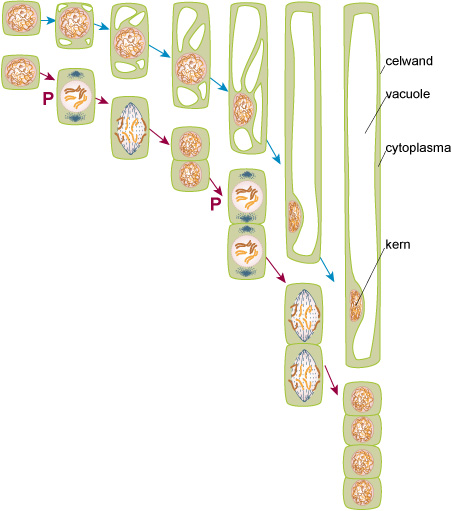 celdeling
plasmagroei
celstrekking
Wortels, stengels & bladeren
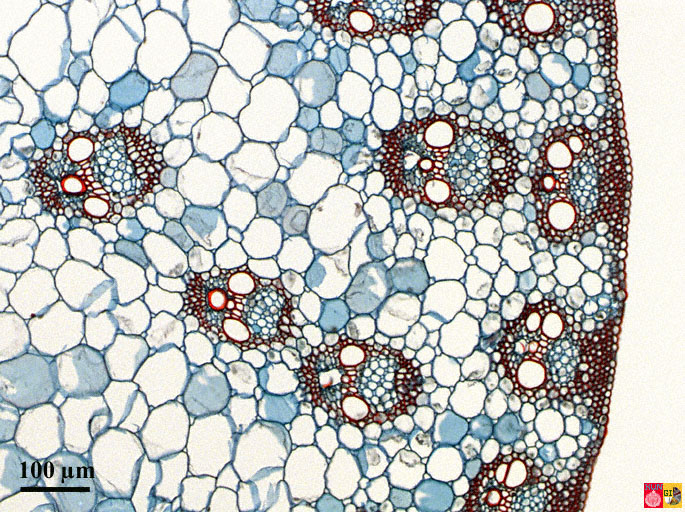 Vulweefselcel

Opperhuid






Vaatbundel
houtvaten
bastvasten
Transport
Houtvat
water 
mineralen

Bastvat
water
glucose (assimilatie)
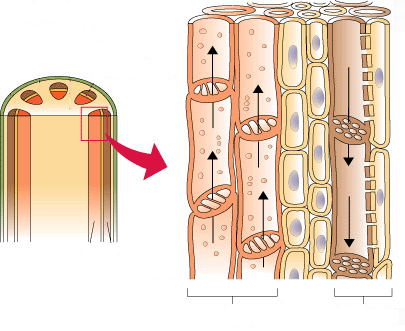 houtvat         bastvast
Wortels
Zuiging van de bladeren zorgt voor transport naar boven
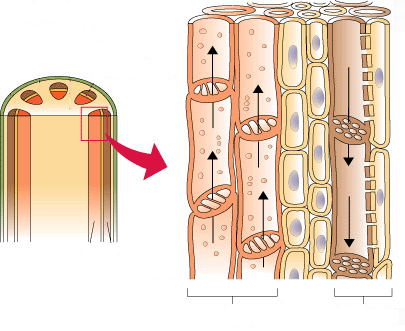 Wateropname
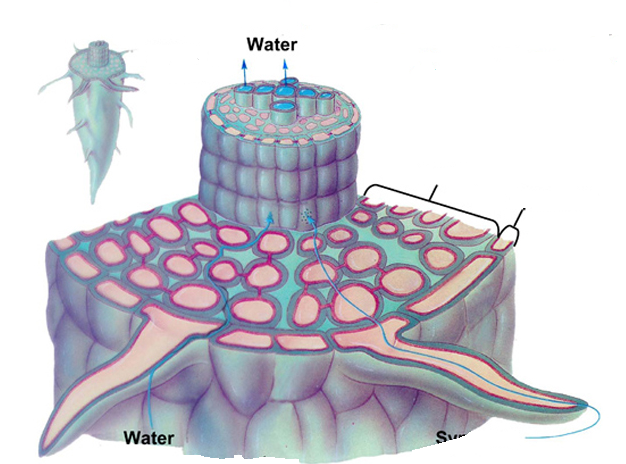 houtvat
vulweefselcel
opperhuidcel
wortelhaar
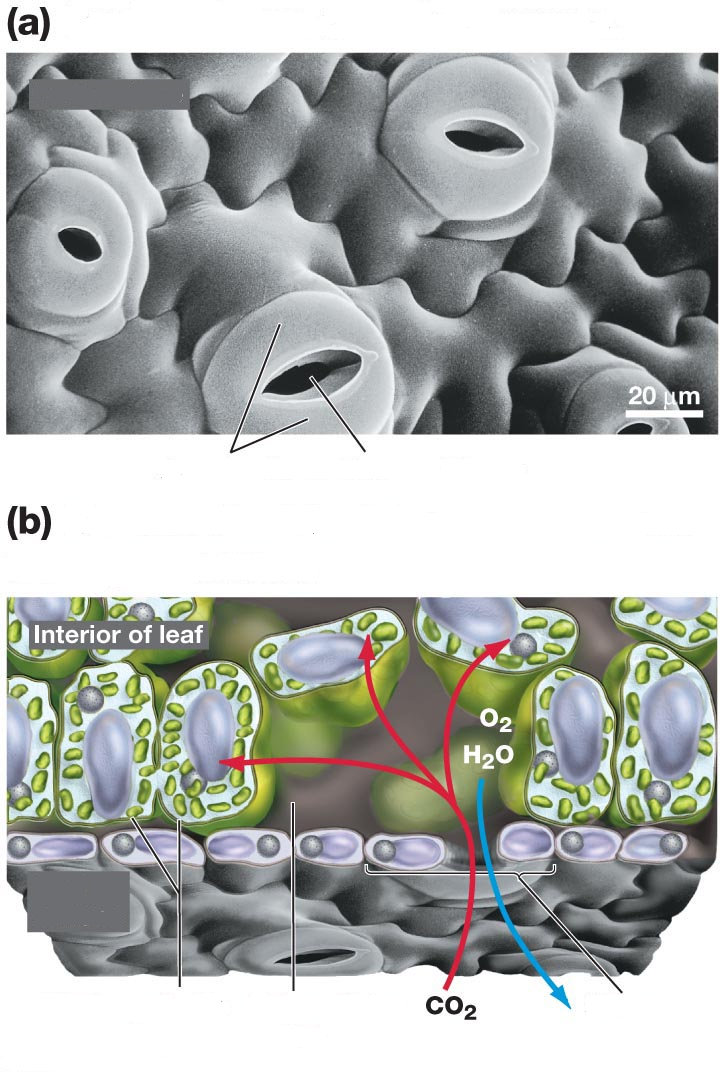 Bladeren
Bladoppervlakte
Huidmondjes 
opname CO2
verdampen water
Huidmondje
Zuiging van de bladeren zorgt voor transport naar boven
bladgroenkorrels
Huid-mondje
luchtholte
Opslag assimilatieproducten
overschot aan glucose wordt opgeslagen in plant
glucose wordt omgezet in zetmeel
opgeslagen in verdikte delen plant + zaden
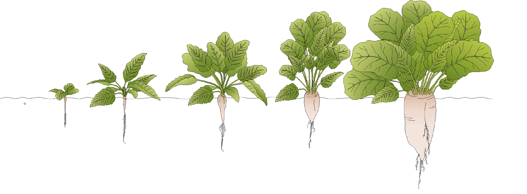 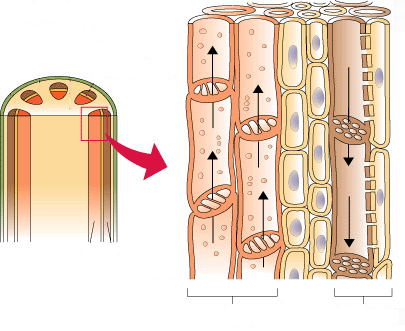 Glucose transport via bastvaten naar wortels
Stevigheid & bescherming
Vocht in vacuole zorgt voor stevigheid turgor
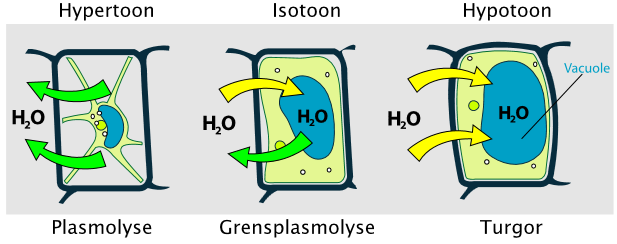 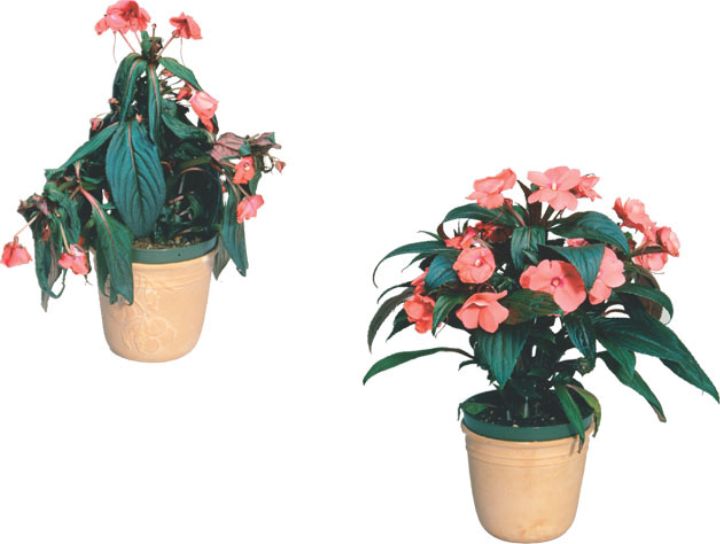 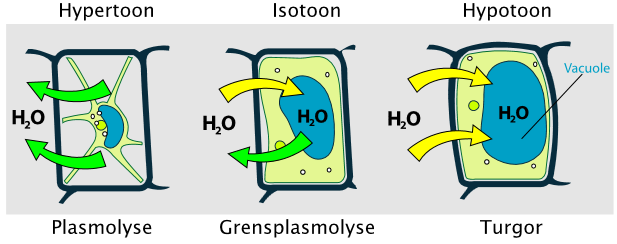 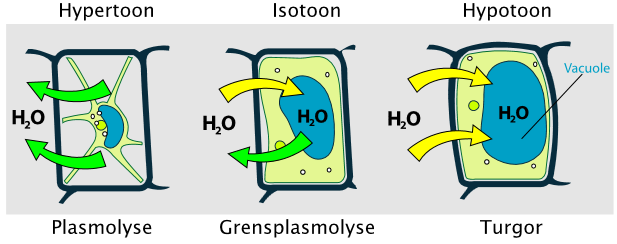 Stevigheid door vezels
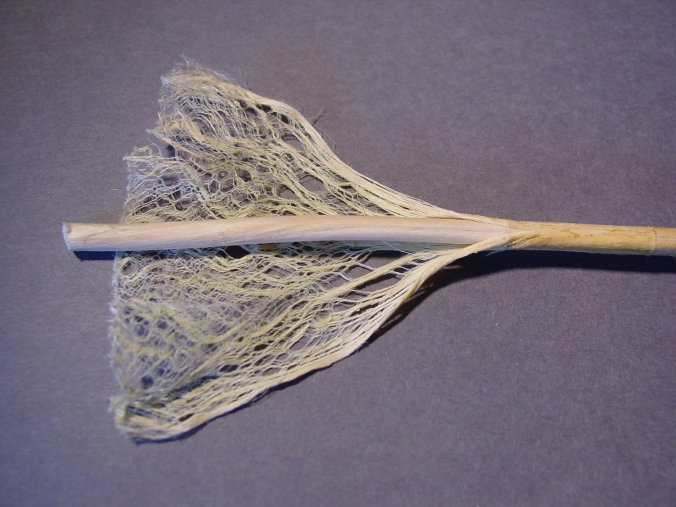 Bescherming
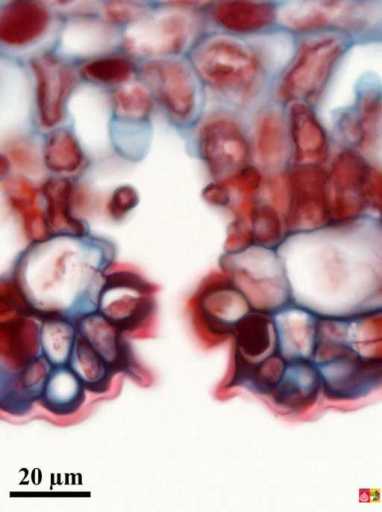 Tegen verdamping van teveel water
Verzonken huidmondjes
Bescherming
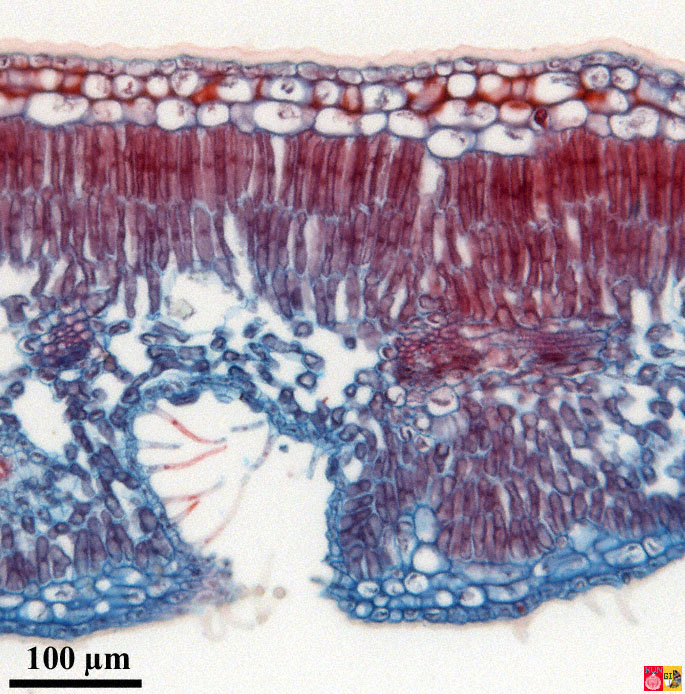 Aanpassingen tegen sterke verdamping
Dikke waslaag
Verzonken huidmondjes
Behaarde bladeren